"АГРАРЛЫҚ КРЕДИТТІК КОРПОРАЦИЯ" АҚ ИНВЕСТОРЛАРҒА ІСКЕ АСЫРУҒА АРНАЛҒАН ЖОБАЛАРЫ
ЖЫЛЫЖАЙ КЕШЕНІНІҢ ҚҰРЫЛЫСЫ
ЖОБА БОЙЫНША  ЖАЛПЫ АҚПАРАТ
2. ІСКЕ АСЫРУДЫҢ БАСТАПҚЫ ШАРТТАРЫ
ЕДБ берешегін қайта қаржыландыру, ЖШС құрылтайшыларының құрамына кіру
Құны тәуелсіз бағалау компаниясы жүргізген ағымдағы бағалауға байланысты өзгеруі мүмкін.
Инвестиция тарту қажеттілігі бар.
3. БАСҚА АҚПАРАТ: Барлық қажетті коммуникациялар бар. Қазіргі уақытта клиент қияр мен қызанақты Атырау, Ақтөбе, Ақтау, Өскемен, Шымкент, Қостанай қалаларында сатуда. Шекараға жақын орналасуына байланысты өнімді Ресей Федерациясына экспорттауға болады.
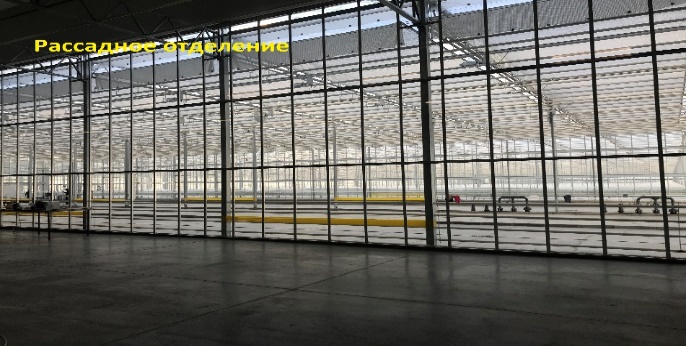 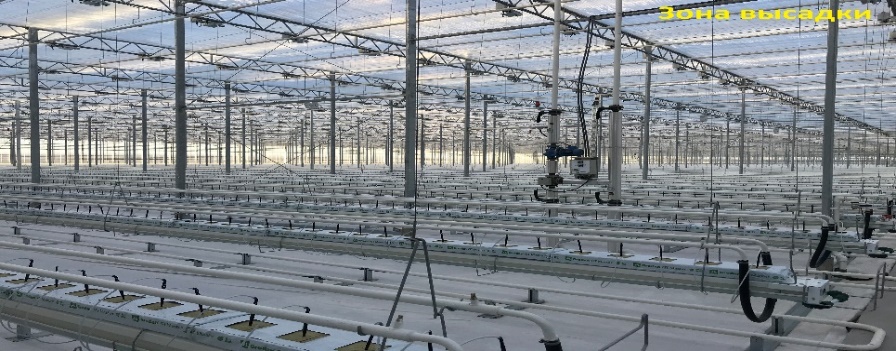 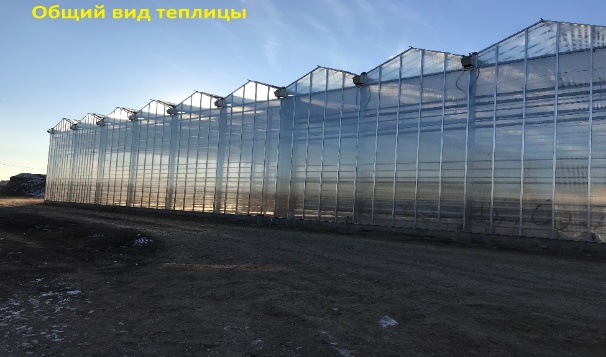 ЖЫЛЫЖАЙ КЕШЕНІНІҢ ҚҰРЫЛЫСЫ
ЖОБА БОЙЫНША  ЖАЛПЫ АҚПАРАТ
2. ІСКЕ АСЫРУДЫҢ БАСТАПҚЫ ШАРТТАРЫ
ЕДБ берешегін қайта қаржыландыру, ЖШС құрылтайшыларының құрамына кіру
Құны тәуелсіз бағалау компаниясы жүргізген ағымдағы бағалауға байланысты өзгеруі мүмкін.
Инвестиция тарту қажеттілігі бар.
3. БАСҚА АҚПАРАТ: Барлық қажетті коммуникациялар бар. Шекараға жақын орналасуына байланысты өнімді ел ішінде және Ресей Федерациясында сату.
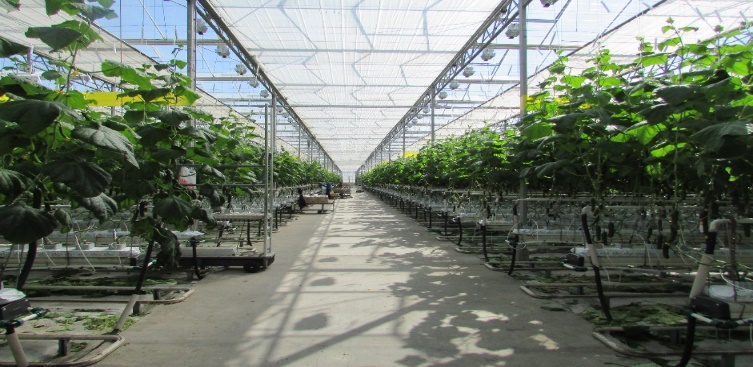 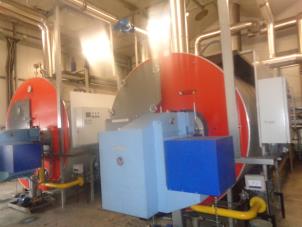 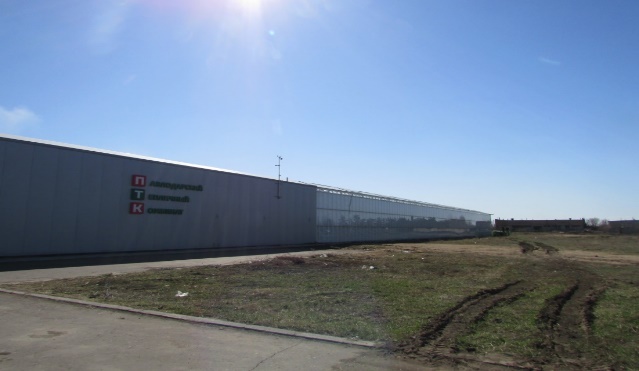